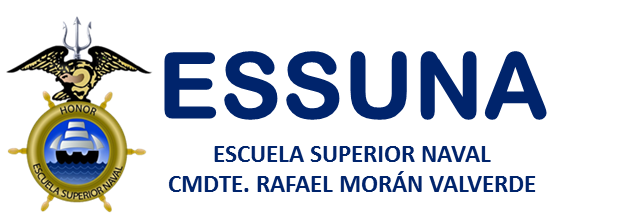 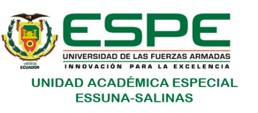 DEPENDENCIA ECONÓMICA DEL ECUADOR DE LOS RECURSOS DEL MAR EN LOS AÑOS 2015-2019
Elaborado por: 
GM 4/A SOLÓRZANO VALDEZ ROBERT ANDRÉS
AGENDA
2
PROBLEMA
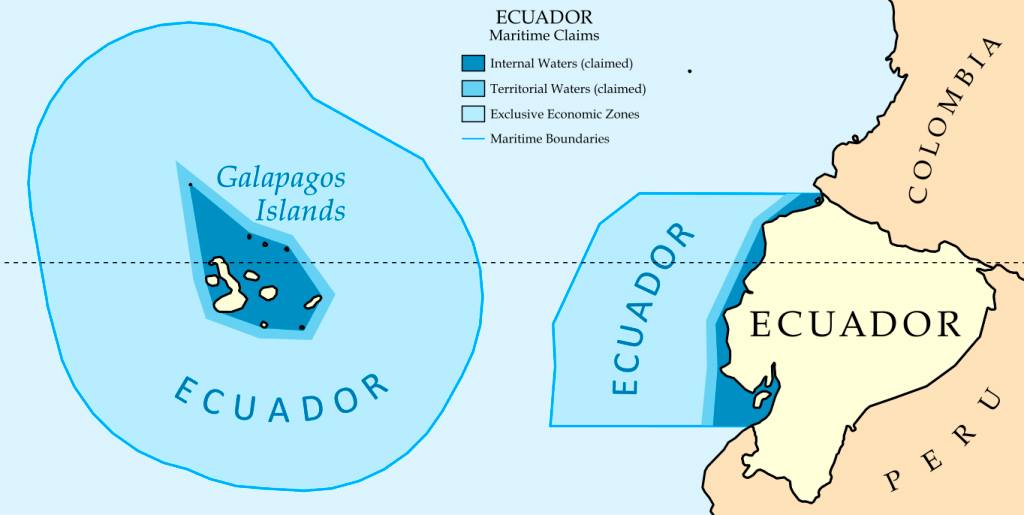 3
[Speaker Notes: Los espacios marítimos ecuatorianos tienen una relevancia importante en el desarrollo sostenible del país, por lo tanto, la sostenibilidad de los mismos se convierte en un deber para el Estado; responsabilidad que ha estado asumiendo la Armada del Ecuador por falta de interés de actores en relación a los espacios marítimos. No obstante, por la restructuración del Estado, varias entidades acogieron competencias marítimas ampliando así los actores involucrados en el desarrollo sostenible de los espacios marítimos del Ecuador.
Sin embargo, pese a que actualmente existen más entidades involucradas, el Ecuador no ha logrado una excelente coordinación entre las mismas, por lo cual se han generado un mal desenvolvimiento en la gobernanza de los espacios marítimos ecuatorianos.]
HIPÓTESIS
Los recursos extraídos del mar han beneficiado al desarrollo económico de las provincias de la costa ecuatoriana en el último quinquenio 2015-2019.

Variable Dependiente: 
El desarrollo económico de las provincias de la costa ecuatoriana. 

Variable Independiente: 
Recursos extraídos del mar.
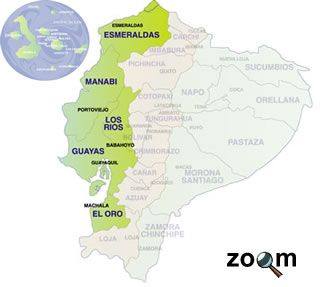 4
[Speaker Notes: La n ecesidad de un análisis del nivel de gobernanza marítima que posee el Ecuador es importante porque no se tiene una clara administración marítima por falta de coordinación entre entidades gubernamentales. Además, se ha detectado que por la ausencia de normativa, no existe un correcto control gubernamental marítimo. Esto ha ocasionado incremento de actividades ilícitas. Por eso, se necesita estudiar la relación entre el autor, las leyes y los organismos para llevar alineadas políticas y tareas de un buen desarrollo de la gobernanza marítima del Ecuador.]
JUSTIFICACIÓN
En la actualidad la dependencia económica del país hacia el mar es un hecho innegable, sin embargo la importancia que se le da al mar muchas veces es escasa. Esta investigación se realiza porque se desconoce la importancia técnica que tiene el mar en nuestro día a día, en el crecimiento de las industrias y en el desarrollo económico de nuestro país.
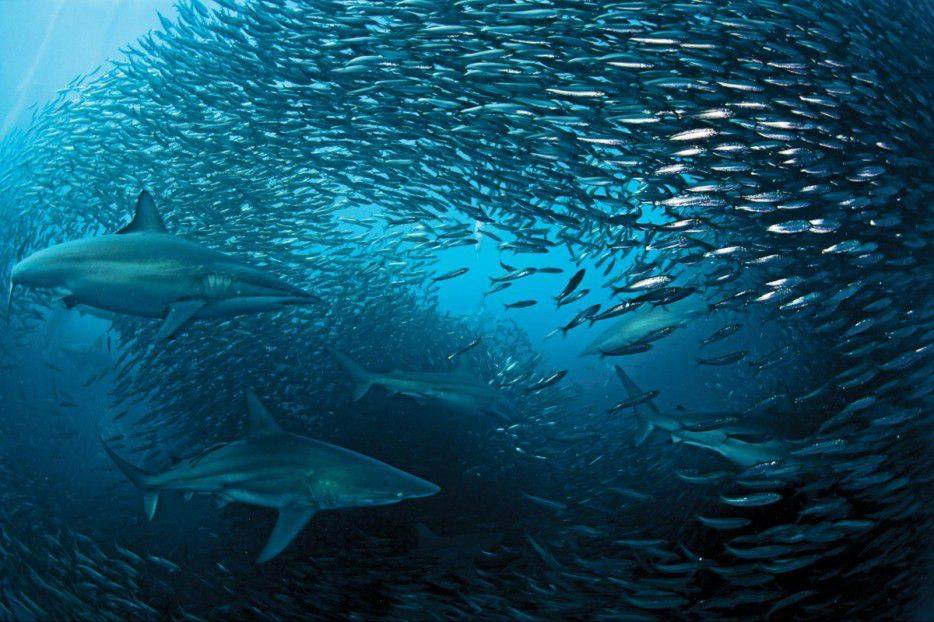 5
[Speaker Notes: La n ecesidad de un análisis del nivel de gobernanza marítima que posee el Ecuador es importante porque no se tiene una clara administración marítima por falta de coordinación entre entidades gubernamentales. Además, se ha detectado que por la ausencia de normativa, no existe un correcto control gubernamental marítimo. Esto ha ocasionado incremento de actividades ilícitas. Por eso, se necesita estudiar la relación entre el autor, las leyes y los organismos para llevar alineadas políticas y tareas de un buen desarrollo de la gobernanza marítima del Ecuador.]
OBJETIVO GENERAL
Realizar un estudio mediante indicadores de desarrollo económico de los recursos del mar que determinen la dependencia de estos recursos naturales de las provincias de la costa ecuatoriana en el último quinquenio 2015 al 2019.
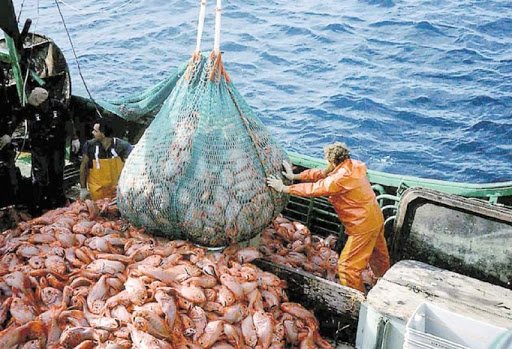 6
[Speaker Notes: Analizar el modelo de gobernanza de los espacios marítimos del Ecuador, a través del estudio del comportamiento de los actores, aplicación de leyes y apoyo de organismos, para la determinación de factores claves e importantes que contribuyan al desarrollo de un sostenible, seguro y eficiente aprovechamiento de nuestra jurisdicción marítima.]
OBJETIVOS ESPECÍFICOS
Realizar un levantamiento de información mediante la utilización de técnicas documentales de los indicadores de desarrollo económico de las provincias de la costa del Ecuador para la determinación de su importancia económica en el último quinquenio.
Determinar las actividades económicas de las empresas relacionadas a los recursos marítimos dentro de las provincias que limitan con el mar para la delimitación del nivel de industrialización de cada provincia con respecto a las otras en los últimos cinco años
Realizar una matriz FODA mediante el análisis de los indicadores económicos que permita el establecimiento de estrategias ofensivas y defensivas para la reactivación económica en las provincias que limitan con el mar.
7
[Speaker Notes: Determinar la importancia de la gobernanza marítima, a través del estudio situacional marítimo, para el establecimiento de un orden jurídico en el uso pacífico de los mares y océanos.

Determinar los instrumentos marítimos de una gobernanza marítima, a través del estudio del rol de los actores claves, para el establecimiento y desenvolvimiento de una buena administración marítima.

Demostrar la importancia de la actualización de la legislación marítima, a través de la muestra del nivel de conocimiento sobre gobernanza marítima que posee los guardiamarinas de tercer y cuarto año de la Escuela Superior Naval, a través de encuestas, para una incidencia positiva en un futuro oficial de marina.]
FUNDAMENTACIÓN TEÓRICA
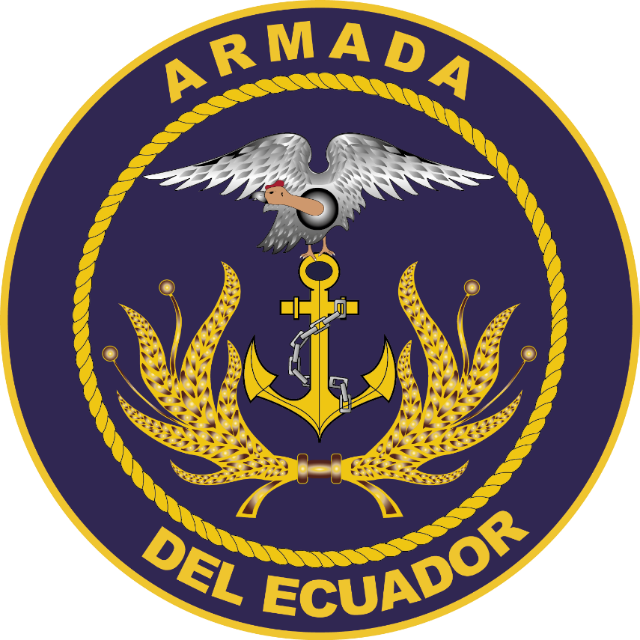 8
[Speaker Notes: la capacidad e interacción de actores estratégicos para generar una respuesta técnica y política a los requerimientos y necesidades de la sociedad que permitan que esa respuesta sea eficaz, eficiente y de calidad]
FUNDAMENTACIÓN TEÓRICA
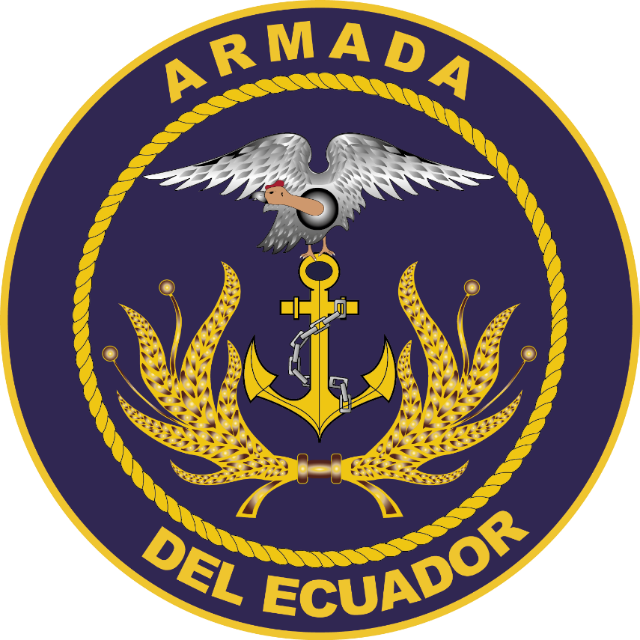 9
[Speaker Notes: la capacidad e interacción de actores estratégicos para generar una respuesta técnica y política a los requerimientos y necesidades de la sociedad que permitan que esa respuesta sea eficaz, eficiente y de calidad]
FUNDAMENTACIÓN TEÓRICA
10
[Speaker Notes: la capacidad e interacción de actores estratégicos para generar una respuesta técnica y política a los requerimientos y necesidades de la sociedad que permitan que esa respuesta sea eficaz, eficiente y de calidad]
FUNDAMENTACIÓN TEÓRICA
11
[Speaker Notes: la capacidad e interacción de actores estratégicos para generar una respuesta técnica y política a los requerimientos y necesidades de la sociedad que permitan que esa respuesta sea eficaz, eficiente y de calidad]
FUNDAMENTACIÓN METODOLÓGICA
12
[Speaker Notes: la capacidad e interacción de actores estratégicos para generar una respuesta técnica y política a los requerimientos y necesidades de la sociedad que permitan que esa respuesta sea eficaz, eficiente y de calidad]
FUNDAMENTACIÓN METODOLÓGICA
13
[Speaker Notes: la capacidad e interacción de actores estratégicos para generar una respuesta técnica y política a los requerimientos y necesidades de la sociedad que permitan que esa respuesta sea eficaz, eficiente y de calidad]
ANÁLISIS DE DATOS
Índice de Desarrollo Humano 2015 - 2019
NOTA: Esta información ha sido obtenida de la ONU
14
[Speaker Notes: La Administración Marítima
La administración marítima es el conjunto de “entidades de la Administración Pública cuyas competencias son las actividades desarrolladas total o parcialmente en el mar y que a nombre del estado controlan y velan por el cumplimiento de las normas administrativas promulgadas para la tutela del bien público”. (Gabaldón, 2006)
La administración marítima está conformada por instituciones estatales que tienen poder rector con las diferentes actividades en el mar.
La Autoridad Marítima
Es el ente encargado de imponer el poder público a los espacios marítimos dentro de la soberanía nacional, aplicando leyes para aportar a la seguridad y vigilancia marítima. Cabe recalcar, que en el país esta autoridad es ejercida por el ministerio rector de la Defensa.
La Autoridad del Transporte Acuático. Es el ente encargado del transporte marítimo y fluvial, se encarga del envío de personas y mercaderías por medio marítimo. Cabe recalcar, que en el país esta autoridad es ejercida por el ministerio rector del Trasporte y Obras Públicas.
La Autoridad de Puertos. Es el ente encargado del desarrollo portuario con su respectivo manejo nacional con las diferentes entidades marítimas tanto públicas como privadas siempre regidas con las políticas a nivel nacional. Cabe recalcar, que en el país esta autoridad es ejercida por el ministerio rector del Transporte y Obras Públicas.
La Autoridad Sanitaria. Es el ente encargado de controlar que no ingrese algún tipo de enferma, es decir, virus o infecciones, al momento de que una embarcación llegue a un país. 
La Autoridad de Aduanas. Es el ente encargado de controlar que no ingrese lícitamente mercaderías por medio marítimo. Cabe recalcar, que en el país esta autoridad es ejercida por una empresa estatal.
La Autoridad Ambiental. Es el ente encargado de mantener una naturaleza sana, teniendo en cuenta la biodiversidad y su con conservación. Cabe recalcar, que en el país esta autoridad es ejercida por el ministerio rector de la Gestión Ambiental.
La Autoridad de Pesca. Es el ente encargado exigir políticas de pesca para conseguir un desarrollo sostenible. Cabe recalcar, que en el país esta autoridad es ejercida por el ministerio rector de la política del comercio exterior, inversiones, pesca y acuacultura.
La Autoridad de Energía Recursos Naturales no Renovables. Es el ente encargado del análisis de la explotación de recursos naturales y de la energía. Cabe recalcar, que en el país esta autoridad es ejercida por un ministerio.
La Autoridad Laboral. Es el ente encargado de garantizar un empleo digno en relación con el talento humano. Cabe recalcar, que en el país esta autoridad es ejercida por un ministerio.]
ANÁLISIS DE DATOS
Producto Interno Bruto 2015 - 2019
NOTA: Esta información ha sido obtenida del Banco Central del Ecuador
15
[Speaker Notes: La Administración Marítima
La administración marítima es el conjunto de “entidades de la Administración Pública cuyas competencias son las actividades desarrolladas total o parcialmente en el mar y que a nombre del estado controlan y velan por el cumplimiento de las normas administrativas promulgadas para la tutela del bien público”. (Gabaldón, 2006)
La administración marítima está conformada por instituciones estatales que tienen poder rector con las diferentes actividades en el mar.
La Autoridad Marítima
Es el ente encargado de imponer el poder público a los espacios marítimos dentro de la soberanía nacional, aplicando leyes para aportar a la seguridad y vigilancia marítima. Cabe recalcar, que en el país esta autoridad es ejercida por el ministerio rector de la Defensa.
La Autoridad del Transporte Acuático. Es el ente encargado del transporte marítimo y fluvial, se encarga del envío de personas y mercaderías por medio marítimo. Cabe recalcar, que en el país esta autoridad es ejercida por el ministerio rector del Trasporte y Obras Públicas.
La Autoridad de Puertos. Es el ente encargado del desarrollo portuario con su respectivo manejo nacional con las diferentes entidades marítimas tanto públicas como privadas siempre regidas con las políticas a nivel nacional. Cabe recalcar, que en el país esta autoridad es ejercida por el ministerio rector del Transporte y Obras Públicas.
La Autoridad Sanitaria. Es el ente encargado de controlar que no ingrese algún tipo de enferma, es decir, virus o infecciones, al momento de que una embarcación llegue a un país. 
La Autoridad de Aduanas. Es el ente encargado de controlar que no ingrese lícitamente mercaderías por medio marítimo. Cabe recalcar, que en el país esta autoridad es ejercida por una empresa estatal.
La Autoridad Ambiental. Es el ente encargado de mantener una naturaleza sana, teniendo en cuenta la biodiversidad y su con conservación. Cabe recalcar, que en el país esta autoridad es ejercida por el ministerio rector de la Gestión Ambiental.
La Autoridad de Pesca. Es el ente encargado exigir políticas de pesca para conseguir un desarrollo sostenible. Cabe recalcar, que en el país esta autoridad es ejercida por el ministerio rector de la política del comercio exterior, inversiones, pesca y acuacultura.
La Autoridad de Energía Recursos Naturales no Renovables. Es el ente encargado del análisis de la explotación de recursos naturales y de la energía. Cabe recalcar, que en el país esta autoridad es ejercida por un ministerio.
La Autoridad Laboral. Es el ente encargado de garantizar un empleo digno en relación con el talento humano. Cabe recalcar, que en el país esta autoridad es ejercida por un ministerio.]
ANÁLISIS DE DATOS
Actividades económicas relacionadas al mar
16
[Speaker Notes: La Administración Marítima
La administración marítima es el conjunto de “entidades de la Administración Pública cuyas competencias son las actividades desarrolladas total o parcialmente en el mar y que a nombre del estado controlan y velan por el cumplimiento de las normas administrativas promulgadas para la tutela del bien público”. (Gabaldón, 2006)
La administración marítima está conformada por instituciones estatales que tienen poder rector con las diferentes actividades en el mar.
La Autoridad Marítima
Es el ente encargado de imponer el poder público a los espacios marítimos dentro de la soberanía nacional, aplicando leyes para aportar a la seguridad y vigilancia marítima. Cabe recalcar, que en el país esta autoridad es ejercida por el ministerio rector de la Defensa.
La Autoridad del Transporte Acuático. Es el ente encargado del transporte marítimo y fluvial, se encarga del envío de personas y mercaderías por medio marítimo. Cabe recalcar, que en el país esta autoridad es ejercida por el ministerio rector del Trasporte y Obras Públicas.
La Autoridad de Puertos. Es el ente encargado del desarrollo portuario con su respectivo manejo nacional con las diferentes entidades marítimas tanto públicas como privadas siempre regidas con las políticas a nivel nacional. Cabe recalcar, que en el país esta autoridad es ejercida por el ministerio rector del Transporte y Obras Públicas.
La Autoridad Sanitaria. Es el ente encargado de controlar que no ingrese algún tipo de enferma, es decir, virus o infecciones, al momento de que una embarcación llegue a un país. 
La Autoridad de Aduanas. Es el ente encargado de controlar que no ingrese lícitamente mercaderías por medio marítimo. Cabe recalcar, que en el país esta autoridad es ejercida por una empresa estatal.
La Autoridad Ambiental. Es el ente encargado de mantener una naturaleza sana, teniendo en cuenta la biodiversidad y su con conservación. Cabe recalcar, que en el país esta autoridad es ejercida por el ministerio rector de la Gestión Ambiental.
La Autoridad de Pesca. Es el ente encargado exigir políticas de pesca para conseguir un desarrollo sostenible. Cabe recalcar, que en el país esta autoridad es ejercida por el ministerio rector de la política del comercio exterior, inversiones, pesca y acuacultura.
La Autoridad de Energía Recursos Naturales no Renovables. Es el ente encargado del análisis de la explotación de recursos naturales y de la energía. Cabe recalcar, que en el país esta autoridad es ejercida por un ministerio.
La Autoridad Laboral. Es el ente encargado de garantizar un empleo digno en relación con el talento humano. Cabe recalcar, que en el país esta autoridad es ejercida por un ministerio.]
ANÁLISIS DE DATOS
Porcentaje de Empresas por Provincias
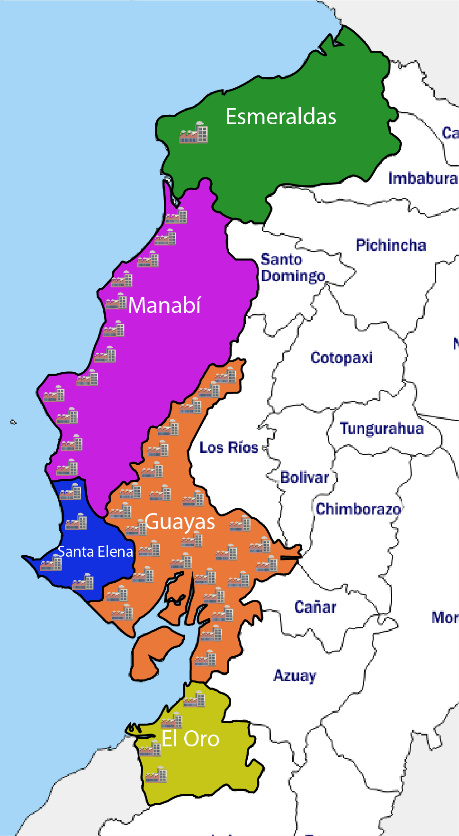 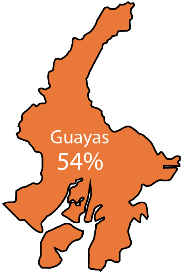 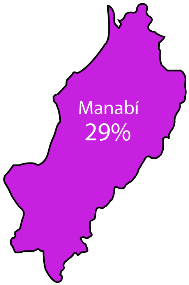 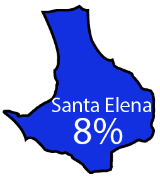 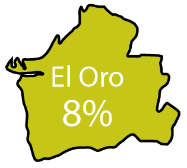 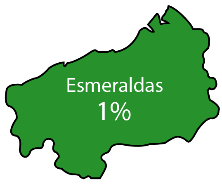 NOTA: Esta información ha sido obtenida de la Superintendencia de Compañías
17
[Speaker Notes: La Administración Marítima
La administración marítima es el conjunto de “entidades de la Administración Pública cuyas competencias son las actividades desarrolladas total o parcialmente en el mar y que a nombre del estado controlan y velan por el cumplimiento de las normas administrativas promulgadas para la tutela del bien público”. (Gabaldón, 2006)
La administración marítima está conformada por instituciones estatales que tienen poder rector con las diferentes actividades en el mar.
La Autoridad Marítima
Es el ente encargado de imponer el poder público a los espacios marítimos dentro de la soberanía nacional, aplicando leyes para aportar a la seguridad y vigilancia marítima. Cabe recalcar, que en el país esta autoridad es ejercida por el ministerio rector de la Defensa.
La Autoridad del Transporte Acuático. Es el ente encargado del transporte marítimo y fluvial, se encarga del envío de personas y mercaderías por medio marítimo. Cabe recalcar, que en el país esta autoridad es ejercida por el ministerio rector del Trasporte y Obras Públicas.
La Autoridad de Puertos. Es el ente encargado del desarrollo portuario con su respectivo manejo nacional con las diferentes entidades marítimas tanto públicas como privadas siempre regidas con las políticas a nivel nacional. Cabe recalcar, que en el país esta autoridad es ejercida por el ministerio rector del Transporte y Obras Públicas.
La Autoridad Sanitaria. Es el ente encargado de controlar que no ingrese algún tipo de enferma, es decir, virus o infecciones, al momento de que una embarcación llegue a un país. 
La Autoridad de Aduanas. Es el ente encargado de controlar que no ingrese lícitamente mercaderías por medio marítimo. Cabe recalcar, que en el país esta autoridad es ejercida por una empresa estatal.
La Autoridad Ambiental. Es el ente encargado de mantener una naturaleza sana, teniendo en cuenta la biodiversidad y su con conservación. Cabe recalcar, que en el país esta autoridad es ejercida por el ministerio rector de la Gestión Ambiental.
La Autoridad de Pesca. Es el ente encargado exigir políticas de pesca para conseguir un desarrollo sostenible. Cabe recalcar, que en el país esta autoridad es ejercida por el ministerio rector de la política del comercio exterior, inversiones, pesca y acuacultura.
La Autoridad de Energía Recursos Naturales no Renovables. Es el ente encargado del análisis de la explotación de recursos naturales y de la energía. Cabe recalcar, que en el país esta autoridad es ejercida por un ministerio.
La Autoridad Laboral. Es el ente encargado de garantizar un empleo digno en relación con el talento humano. Cabe recalcar, que en el país esta autoridad es ejercida por un ministerio.]
ANÁLISIS DE DATOS
Número de Empresas
NOTA: Esta información ha sido obtenida de la Superintendencia de Compañías
18
[Speaker Notes: La Administración Marítima
La administración marítima es el conjunto de “entidades de la Administración Pública cuyas competencias son las actividades desarrolladas total o parcialmente en el mar y que a nombre del estado controlan y velan por el cumplimiento de las normas administrativas promulgadas para la tutela del bien público”. (Gabaldón, 2006)
La administración marítima está conformada por instituciones estatales que tienen poder rector con las diferentes actividades en el mar.
La Autoridad Marítima
Es el ente encargado de imponer el poder público a los espacios marítimos dentro de la soberanía nacional, aplicando leyes para aportar a la seguridad y vigilancia marítima. Cabe recalcar, que en el país esta autoridad es ejercida por el ministerio rector de la Defensa.
La Autoridad del Transporte Acuático. Es el ente encargado del transporte marítimo y fluvial, se encarga del envío de personas y mercaderías por medio marítimo. Cabe recalcar, que en el país esta autoridad es ejercida por el ministerio rector del Trasporte y Obras Públicas.
La Autoridad de Puertos. Es el ente encargado del desarrollo portuario con su respectivo manejo nacional con las diferentes entidades marítimas tanto públicas como privadas siempre regidas con las políticas a nivel nacional. Cabe recalcar, que en el país esta autoridad es ejercida por el ministerio rector del Transporte y Obras Públicas.
La Autoridad Sanitaria. Es el ente encargado de controlar que no ingrese algún tipo de enferma, es decir, virus o infecciones, al momento de que una embarcación llegue a un país. 
La Autoridad de Aduanas. Es el ente encargado de controlar que no ingrese lícitamente mercaderías por medio marítimo. Cabe recalcar, que en el país esta autoridad es ejercida por una empresa estatal.
La Autoridad Ambiental. Es el ente encargado de mantener una naturaleza sana, teniendo en cuenta la biodiversidad y su con conservación. Cabe recalcar, que en el país esta autoridad es ejercida por el ministerio rector de la Gestión Ambiental.
La Autoridad de Pesca. Es el ente encargado exigir políticas de pesca para conseguir un desarrollo sostenible. Cabe recalcar, que en el país esta autoridad es ejercida por el ministerio rector de la política del comercio exterior, inversiones, pesca y acuacultura.
La Autoridad de Energía Recursos Naturales no Renovables. Es el ente encargado del análisis de la explotación de recursos naturales y de la energía. Cabe recalcar, que en el país esta autoridad es ejercida por un ministerio.
La Autoridad Laboral. Es el ente encargado de garantizar un empleo digno en relación con el talento humano. Cabe recalcar, que en el país esta autoridad es ejercida por un ministerio.]
ANÁLISIS DE DATOS
Empleo por Empresas
NOTA: Esta información ha sido obtenida de la Superintendencia de Compañías
19
[Speaker Notes: La Administración Marítima
La administración marítima es el conjunto de “entidades de la Administración Pública cuyas competencias son las actividades desarrolladas total o parcialmente en el mar y que a nombre del estado controlan y velan por el cumplimiento de las normas administrativas promulgadas para la tutela del bien público”. (Gabaldón, 2006)
La administración marítima está conformada por instituciones estatales que tienen poder rector con las diferentes actividades en el mar.
La Autoridad Marítima
Es el ente encargado de imponer el poder público a los espacios marítimos dentro de la soberanía nacional, aplicando leyes para aportar a la seguridad y vigilancia marítima. Cabe recalcar, que en el país esta autoridad es ejercida por el ministerio rector de la Defensa.
La Autoridad del Transporte Acuático. Es el ente encargado del transporte marítimo y fluvial, se encarga del envío de personas y mercaderías por medio marítimo. Cabe recalcar, que en el país esta autoridad es ejercida por el ministerio rector del Trasporte y Obras Públicas.
La Autoridad de Puertos. Es el ente encargado del desarrollo portuario con su respectivo manejo nacional con las diferentes entidades marítimas tanto públicas como privadas siempre regidas con las políticas a nivel nacional. Cabe recalcar, que en el país esta autoridad es ejercida por el ministerio rector del Transporte y Obras Públicas.
La Autoridad Sanitaria. Es el ente encargado de controlar que no ingrese algún tipo de enferma, es decir, virus o infecciones, al momento de que una embarcación llegue a un país. 
La Autoridad de Aduanas. Es el ente encargado de controlar que no ingrese lícitamente mercaderías por medio marítimo. Cabe recalcar, que en el país esta autoridad es ejercida por una empresa estatal.
La Autoridad Ambiental. Es el ente encargado de mantener una naturaleza sana, teniendo en cuenta la biodiversidad y su con conservación. Cabe recalcar, que en el país esta autoridad es ejercida por el ministerio rector de la Gestión Ambiental.
La Autoridad de Pesca. Es el ente encargado exigir políticas de pesca para conseguir un desarrollo sostenible. Cabe recalcar, que en el país esta autoridad es ejercida por el ministerio rector de la política del comercio exterior, inversiones, pesca y acuacultura.
La Autoridad de Energía Recursos Naturales no Renovables. Es el ente encargado del análisis de la explotación de recursos naturales y de la energía. Cabe recalcar, que en el país esta autoridad es ejercida por un ministerio.
La Autoridad Laboral. Es el ente encargado de garantizar un empleo digno en relación con el talento humano. Cabe recalcar, que en el país esta autoridad es ejercida por un ministerio.]
ANÁLISIS DE DATOS
Porcentaje Valor Agregado Bruto por provincia y por actividad relacionada al Mar
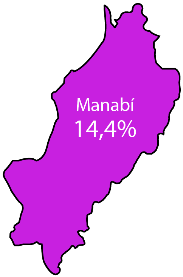 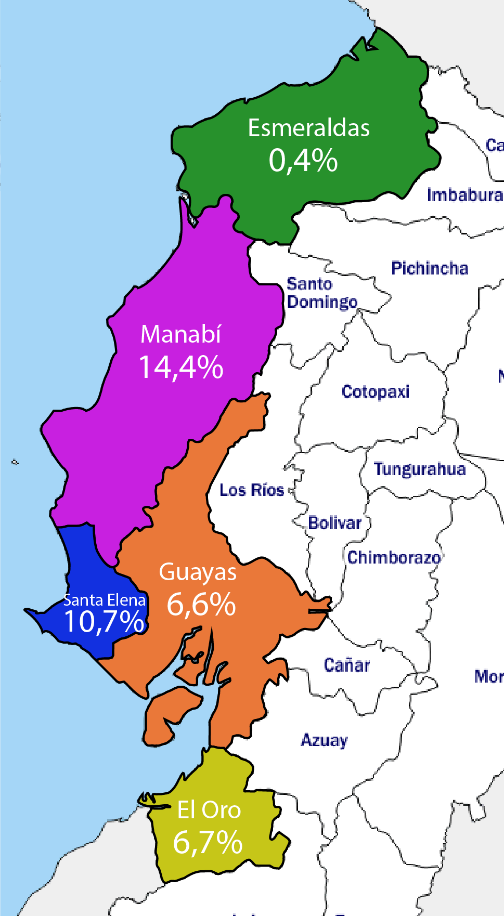 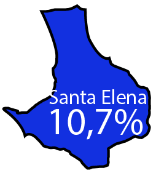 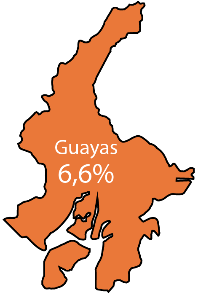 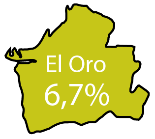 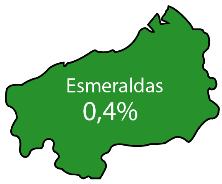 NOTA: Esta información ha sido obtenida del Banco Central del Ecuador
20
[Speaker Notes: La Administración Marítima
La administración marítima es el conjunto de “entidades de la Administración Pública cuyas competencias son las actividades desarrolladas total o parcialmente en el mar y que a nombre del estado controlan y velan por el cumplimiento de las normas administrativas promulgadas para la tutela del bien público”. (Gabaldón, 2006)
La administración marítima está conformada por instituciones estatales que tienen poder rector con las diferentes actividades en el mar.
La Autoridad Marítima
Es el ente encargado de imponer el poder público a los espacios marítimos dentro de la soberanía nacional, aplicando leyes para aportar a la seguridad y vigilancia marítima. Cabe recalcar, que en el país esta autoridad es ejercida por el ministerio rector de la Defensa.
La Autoridad del Transporte Acuático. Es el ente encargado del transporte marítimo y fluvial, se encarga del envío de personas y mercaderías por medio marítimo. Cabe recalcar, que en el país esta autoridad es ejercida por el ministerio rector del Trasporte y Obras Públicas.
La Autoridad de Puertos. Es el ente encargado del desarrollo portuario con su respectivo manejo nacional con las diferentes entidades marítimas tanto públicas como privadas siempre regidas con las políticas a nivel nacional. Cabe recalcar, que en el país esta autoridad es ejercida por el ministerio rector del Transporte y Obras Públicas.
La Autoridad Sanitaria. Es el ente encargado de controlar que no ingrese algún tipo de enferma, es decir, virus o infecciones, al momento de que una embarcación llegue a un país. 
La Autoridad de Aduanas. Es el ente encargado de controlar que no ingrese lícitamente mercaderías por medio marítimo. Cabe recalcar, que en el país esta autoridad es ejercida por una empresa estatal.
La Autoridad Ambiental. Es el ente encargado de mantener una naturaleza sana, teniendo en cuenta la biodiversidad y su con conservación. Cabe recalcar, que en el país esta autoridad es ejercida por el ministerio rector de la Gestión Ambiental.
La Autoridad de Pesca. Es el ente encargado exigir políticas de pesca para conseguir un desarrollo sostenible. Cabe recalcar, que en el país esta autoridad es ejercida por el ministerio rector de la política del comercio exterior, inversiones, pesca y acuacultura.
La Autoridad de Energía Recursos Naturales no Renovables. Es el ente encargado del análisis de la explotación de recursos naturales y de la energía. Cabe recalcar, que en el país esta autoridad es ejercida por un ministerio.
La Autoridad Laboral. Es el ente encargado de garantizar un empleo digno en relación con el talento humano. Cabe recalcar, que en el país esta autoridad es ejercida por un ministerio.]
ANÁLISIS DE DATOS
Valor Agregado Bruto por Provincia
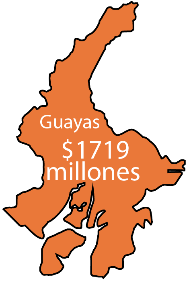 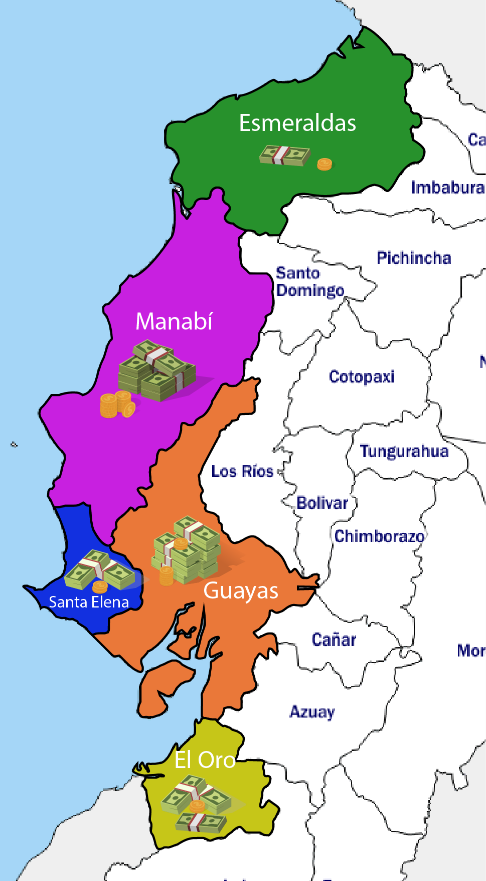 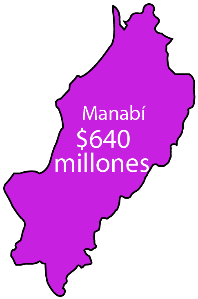 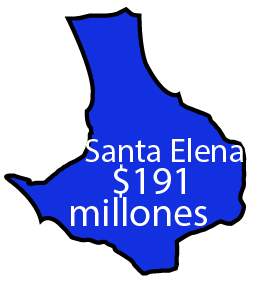 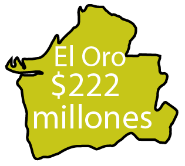 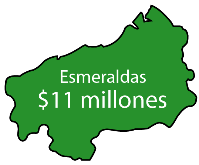 NOTA: Esta información ha sido obtenida del Banco Central del Ecuador
21
[Speaker Notes: La Administración Marítima
La administración marítima es el conjunto de “entidades de la Administración Pública cuyas competencias son las actividades desarrolladas total o parcialmente en el mar y que a nombre del estado controlan y velan por el cumplimiento de las normas administrativas promulgadas para la tutela del bien público”. (Gabaldón, 2006)
La administración marítima está conformada por instituciones estatales que tienen poder rector con las diferentes actividades en el mar.
La Autoridad Marítima
Es el ente encargado de imponer el poder público a los espacios marítimos dentro de la soberanía nacional, aplicando leyes para aportar a la seguridad y vigilancia marítima. Cabe recalcar, que en el país esta autoridad es ejercida por el ministerio rector de la Defensa.
La Autoridad del Transporte Acuático. Es el ente encargado del transporte marítimo y fluvial, se encarga del envío de personas y mercaderías por medio marítimo. Cabe recalcar, que en el país esta autoridad es ejercida por el ministerio rector del Trasporte y Obras Públicas.
La Autoridad de Puertos. Es el ente encargado del desarrollo portuario con su respectivo manejo nacional con las diferentes entidades marítimas tanto públicas como privadas siempre regidas con las políticas a nivel nacional. Cabe recalcar, que en el país esta autoridad es ejercida por el ministerio rector del Transporte y Obras Públicas.
La Autoridad Sanitaria. Es el ente encargado de controlar que no ingrese algún tipo de enferma, es decir, virus o infecciones, al momento de que una embarcación llegue a un país. 
La Autoridad de Aduanas. Es el ente encargado de controlar que no ingrese lícitamente mercaderías por medio marítimo. Cabe recalcar, que en el país esta autoridad es ejercida por una empresa estatal.
La Autoridad Ambiental. Es el ente encargado de mantener una naturaleza sana, teniendo en cuenta la biodiversidad y su con conservación. Cabe recalcar, que en el país esta autoridad es ejercida por el ministerio rector de la Gestión Ambiental.
La Autoridad de Pesca. Es el ente encargado exigir políticas de pesca para conseguir un desarrollo sostenible. Cabe recalcar, que en el país esta autoridad es ejercida por el ministerio rector de la política del comercio exterior, inversiones, pesca y acuacultura.
La Autoridad de Energía Recursos Naturales no Renovables. Es el ente encargado del análisis de la explotación de recursos naturales y de la energía. Cabe recalcar, que en el país esta autoridad es ejercida por un ministerio.
La Autoridad Laboral. Es el ente encargado de garantizar un empleo digno en relación con el talento humano. Cabe recalcar, que en el país esta autoridad es ejercida por un ministerio.]
ANÁLISIS DE DATOS
Población Económicamente Activa por Provincias
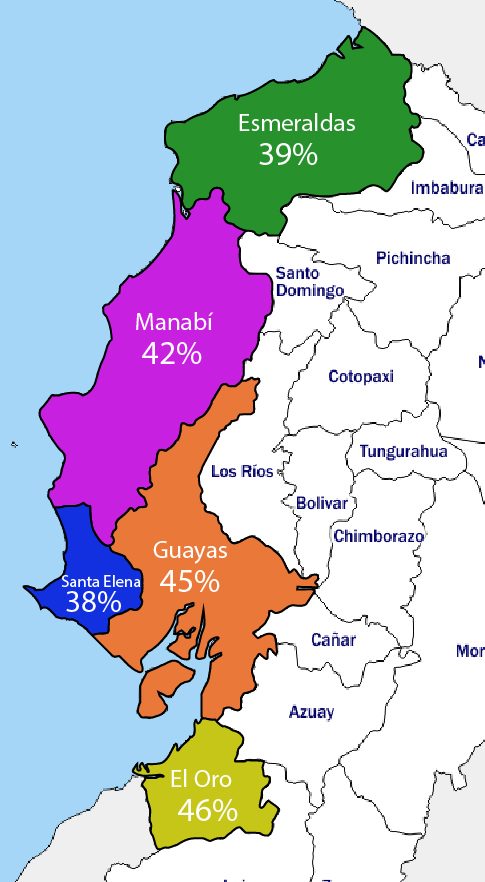 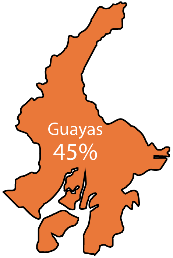 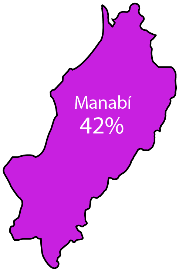 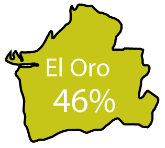 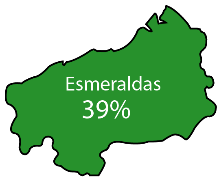 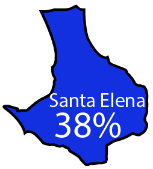 NOTA: Esta información ha sido obtenida del INEC
22
[Speaker Notes: La Administración Marítima
La administración marítima es el conjunto de “entidades de la Administración Pública cuyas competencias son las actividades desarrolladas total o parcialmente en el mar y que a nombre del estado controlan y velan por el cumplimiento de las normas administrativas promulgadas para la tutela del bien público”. (Gabaldón, 2006)
La administración marítima está conformada por instituciones estatales que tienen poder rector con las diferentes actividades en el mar.
La Autoridad Marítima
Es el ente encargado de imponer el poder público a los espacios marítimos dentro de la soberanía nacional, aplicando leyes para aportar a la seguridad y vigilancia marítima. Cabe recalcar, que en el país esta autoridad es ejercida por el ministerio rector de la Defensa.
La Autoridad del Transporte Acuático. Es el ente encargado del transporte marítimo y fluvial, se encarga del envío de personas y mercaderías por medio marítimo. Cabe recalcar, que en el país esta autoridad es ejercida por el ministerio rector del Trasporte y Obras Públicas.
La Autoridad de Puertos. Es el ente encargado del desarrollo portuario con su respectivo manejo nacional con las diferentes entidades marítimas tanto públicas como privadas siempre regidas con las políticas a nivel nacional. Cabe recalcar, que en el país esta autoridad es ejercida por el ministerio rector del Transporte y Obras Públicas.
La Autoridad Sanitaria. Es el ente encargado de controlar que no ingrese algún tipo de enferma, es decir, virus o infecciones, al momento de que una embarcación llegue a un país. 
La Autoridad de Aduanas. Es el ente encargado de controlar que no ingrese lícitamente mercaderías por medio marítimo. Cabe recalcar, que en el país esta autoridad es ejercida por una empresa estatal.
La Autoridad Ambiental. Es el ente encargado de mantener una naturaleza sana, teniendo en cuenta la biodiversidad y su con conservación. Cabe recalcar, que en el país esta autoridad es ejercida por el ministerio rector de la Gestión Ambiental.
La Autoridad de Pesca. Es el ente encargado exigir políticas de pesca para conseguir un desarrollo sostenible. Cabe recalcar, que en el país esta autoridad es ejercida por el ministerio rector de la política del comercio exterior, inversiones, pesca y acuacultura.
La Autoridad de Energía Recursos Naturales no Renovables. Es el ente encargado del análisis de la explotación de recursos naturales y de la energía. Cabe recalcar, que en el país esta autoridad es ejercida por un ministerio.
La Autoridad Laboral. Es el ente encargado de garantizar un empleo digno en relación con el talento humano. Cabe recalcar, que en el país esta autoridad es ejercida por un ministerio.]
ANÁLISIS DE DATOS
Empleo Adecuado
NOTA: Esta información ha sido obtenida del INEC
23
[Speaker Notes: La Administración Marítima
La administración marítima es el conjunto de “entidades de la Administración Pública cuyas competencias son las actividades desarrolladas total o parcialmente en el mar y que a nombre del estado controlan y velan por el cumplimiento de las normas administrativas promulgadas para la tutela del bien público”. (Gabaldón, 2006)
La administración marítima está conformada por instituciones estatales que tienen poder rector con las diferentes actividades en el mar.
La Autoridad Marítima
Es el ente encargado de imponer el poder público a los espacios marítimos dentro de la soberanía nacional, aplicando leyes para aportar a la seguridad y vigilancia marítima. Cabe recalcar, que en el país esta autoridad es ejercida por el ministerio rector de la Defensa.
La Autoridad del Transporte Acuático. Es el ente encargado del transporte marítimo y fluvial, se encarga del envío de personas y mercaderías por medio marítimo. Cabe recalcar, que en el país esta autoridad es ejercida por el ministerio rector del Trasporte y Obras Públicas.
La Autoridad de Puertos. Es el ente encargado del desarrollo portuario con su respectivo manejo nacional con las diferentes entidades marítimas tanto públicas como privadas siempre regidas con las políticas a nivel nacional. Cabe recalcar, que en el país esta autoridad es ejercida por el ministerio rector del Transporte y Obras Públicas.
La Autoridad Sanitaria. Es el ente encargado de controlar que no ingrese algún tipo de enferma, es decir, virus o infecciones, al momento de que una embarcación llegue a un país. 
La Autoridad de Aduanas. Es el ente encargado de controlar que no ingrese lícitamente mercaderías por medio marítimo. Cabe recalcar, que en el país esta autoridad es ejercida por una empresa estatal.
La Autoridad Ambiental. Es el ente encargado de mantener una naturaleza sana, teniendo en cuenta la biodiversidad y su con conservación. Cabe recalcar, que en el país esta autoridad es ejercida por el ministerio rector de la Gestión Ambiental.
La Autoridad de Pesca. Es el ente encargado exigir políticas de pesca para conseguir un desarrollo sostenible. Cabe recalcar, que en el país esta autoridad es ejercida por el ministerio rector de la política del comercio exterior, inversiones, pesca y acuacultura.
La Autoridad de Energía Recursos Naturales no Renovables. Es el ente encargado del análisis de la explotación de recursos naturales y de la energía. Cabe recalcar, que en el país esta autoridad es ejercida por un ministerio.
La Autoridad Laboral. Es el ente encargado de garantizar un empleo digno en relación con el talento humano. Cabe recalcar, que en el país esta autoridad es ejercida por un ministerio.]
ANÁLISIS DE DATOS
Empleo Inadecuado
NOTA: Esta información ha sido obtenida del INEC
24
[Speaker Notes: La Administración Marítima
La administración marítima es el conjunto de “entidades de la Administración Pública cuyas competencias son las actividades desarrolladas total o parcialmente en el mar y que a nombre del estado controlan y velan por el cumplimiento de las normas administrativas promulgadas para la tutela del bien público”. (Gabaldón, 2006)
La administración marítima está conformada por instituciones estatales que tienen poder rector con las diferentes actividades en el mar.
La Autoridad Marítima
Es el ente encargado de imponer el poder público a los espacios marítimos dentro de la soberanía nacional, aplicando leyes para aportar a la seguridad y vigilancia marítima. Cabe recalcar, que en el país esta autoridad es ejercida por el ministerio rector de la Defensa.
La Autoridad del Transporte Acuático. Es el ente encargado del transporte marítimo y fluvial, se encarga del envío de personas y mercaderías por medio marítimo. Cabe recalcar, que en el país esta autoridad es ejercida por el ministerio rector del Trasporte y Obras Públicas.
La Autoridad de Puertos. Es el ente encargado del desarrollo portuario con su respectivo manejo nacional con las diferentes entidades marítimas tanto públicas como privadas siempre regidas con las políticas a nivel nacional. Cabe recalcar, que en el país esta autoridad es ejercida por el ministerio rector del Transporte y Obras Públicas.
La Autoridad Sanitaria. Es el ente encargado de controlar que no ingrese algún tipo de enferma, es decir, virus o infecciones, al momento de que una embarcación llegue a un país. 
La Autoridad de Aduanas. Es el ente encargado de controlar que no ingrese lícitamente mercaderías por medio marítimo. Cabe recalcar, que en el país esta autoridad es ejercida por una empresa estatal.
La Autoridad Ambiental. Es el ente encargado de mantener una naturaleza sana, teniendo en cuenta la biodiversidad y su con conservación. Cabe recalcar, que en el país esta autoridad es ejercida por el ministerio rector de la Gestión Ambiental.
La Autoridad de Pesca. Es el ente encargado exigir políticas de pesca para conseguir un desarrollo sostenible. Cabe recalcar, que en el país esta autoridad es ejercida por el ministerio rector de la política del comercio exterior, inversiones, pesca y acuacultura.
La Autoridad de Energía Recursos Naturales no Renovables. Es el ente encargado del análisis de la explotación de recursos naturales y de la energía. Cabe recalcar, que en el país esta autoridad es ejercida por un ministerio.
La Autoridad Laboral. Es el ente encargado de garantizar un empleo digno en relación con el talento humano. Cabe recalcar, que en el país esta autoridad es ejercida por un ministerio.]
ANÁLISIS DE DATOS
Desempleo
NOTA: Esta información ha sido obtenida del INEC
25
[Speaker Notes: La Administración Marítima
La administración marítima es el conjunto de “entidades de la Administración Pública cuyas competencias son las actividades desarrolladas total o parcialmente en el mar y que a nombre del estado controlan y velan por el cumplimiento de las normas administrativas promulgadas para la tutela del bien público”. (Gabaldón, 2006)
La administración marítima está conformada por instituciones estatales que tienen poder rector con las diferentes actividades en el mar.
La Autoridad Marítima
Es el ente encargado de imponer el poder público a los espacios marítimos dentro de la soberanía nacional, aplicando leyes para aportar a la seguridad y vigilancia marítima. Cabe recalcar, que en el país esta autoridad es ejercida por el ministerio rector de la Defensa.
La Autoridad del Transporte Acuático. Es el ente encargado del transporte marítimo y fluvial, se encarga del envío de personas y mercaderías por medio marítimo. Cabe recalcar, que en el país esta autoridad es ejercida por el ministerio rector del Trasporte y Obras Públicas.
La Autoridad de Puertos. Es el ente encargado del desarrollo portuario con su respectivo manejo nacional con las diferentes entidades marítimas tanto públicas como privadas siempre regidas con las políticas a nivel nacional. Cabe recalcar, que en el país esta autoridad es ejercida por el ministerio rector del Transporte y Obras Públicas.
La Autoridad Sanitaria. Es el ente encargado de controlar que no ingrese algún tipo de enferma, es decir, virus o infecciones, al momento de que una embarcación llegue a un país. 
La Autoridad de Aduanas. Es el ente encargado de controlar que no ingrese lícitamente mercaderías por medio marítimo. Cabe recalcar, que en el país esta autoridad es ejercida por una empresa estatal.
La Autoridad Ambiental. Es el ente encargado de mantener una naturaleza sana, teniendo en cuenta la biodiversidad y su con conservación. Cabe recalcar, que en el país esta autoridad es ejercida por el ministerio rector de la Gestión Ambiental.
La Autoridad de Pesca. Es el ente encargado exigir políticas de pesca para conseguir un desarrollo sostenible. Cabe recalcar, que en el país esta autoridad es ejercida por el ministerio rector de la política del comercio exterior, inversiones, pesca y acuacultura.
La Autoridad de Energía Recursos Naturales no Renovables. Es el ente encargado del análisis de la explotación de recursos naturales y de la energía. Cabe recalcar, que en el país esta autoridad es ejercida por un ministerio.
La Autoridad Laboral. Es el ente encargado de garantizar un empleo digno en relación con el talento humano. Cabe recalcar, que en el país esta autoridad es ejercida por un ministerio.]
ANÁLISIS DE DATOS
PEA por provincia
NOTA: Esta información ha sido obtenida del INEC
26
[Speaker Notes: La Administración Marítima
La administración marítima es el conjunto de “entidades de la Administración Pública cuyas competencias son las actividades desarrolladas total o parcialmente en el mar y que a nombre del estado controlan y velan por el cumplimiento de las normas administrativas promulgadas para la tutela del bien público”. (Gabaldón, 2006)
La administración marítima está conformada por instituciones estatales que tienen poder rector con las diferentes actividades en el mar.
La Autoridad Marítima
Es el ente encargado de imponer el poder público a los espacios marítimos dentro de la soberanía nacional, aplicando leyes para aportar a la seguridad y vigilancia marítima. Cabe recalcar, que en el país esta autoridad es ejercida por el ministerio rector de la Defensa.
La Autoridad del Transporte Acuático. Es el ente encargado del transporte marítimo y fluvial, se encarga del envío de personas y mercaderías por medio marítimo. Cabe recalcar, que en el país esta autoridad es ejercida por el ministerio rector del Trasporte y Obras Públicas.
La Autoridad de Puertos. Es el ente encargado del desarrollo portuario con su respectivo manejo nacional con las diferentes entidades marítimas tanto públicas como privadas siempre regidas con las políticas a nivel nacional. Cabe recalcar, que en el país esta autoridad es ejercida por el ministerio rector del Transporte y Obras Públicas.
La Autoridad Sanitaria. Es el ente encargado de controlar que no ingrese algún tipo de enferma, es decir, virus o infecciones, al momento de que una embarcación llegue a un país. 
La Autoridad de Aduanas. Es el ente encargado de controlar que no ingrese lícitamente mercaderías por medio marítimo. Cabe recalcar, que en el país esta autoridad es ejercida por una empresa estatal.
La Autoridad Ambiental. Es el ente encargado de mantener una naturaleza sana, teniendo en cuenta la biodiversidad y su con conservación. Cabe recalcar, que en el país esta autoridad es ejercida por el ministerio rector de la Gestión Ambiental.
La Autoridad de Pesca. Es el ente encargado exigir políticas de pesca para conseguir un desarrollo sostenible. Cabe recalcar, que en el país esta autoridad es ejercida por el ministerio rector de la política del comercio exterior, inversiones, pesca y acuacultura.
La Autoridad de Energía Recursos Naturales no Renovables. Es el ente encargado del análisis de la explotación de recursos naturales y de la energía. Cabe recalcar, que en el país esta autoridad es ejercida por un ministerio.
La Autoridad Laboral. Es el ente encargado de garantizar un empleo digno en relación con el talento humano. Cabe recalcar, que en el país esta autoridad es ejercida por un ministerio.]
ANÁLISIS DE DATOS
Desempleo por provincia
NOTA: Esta información ha sido obtenida del INEC
27
[Speaker Notes: La Administración Marítima
La administración marítima es el conjunto de “entidades de la Administración Pública cuyas competencias son las actividades desarrolladas total o parcialmente en el mar y que a nombre del estado controlan y velan por el cumplimiento de las normas administrativas promulgadas para la tutela del bien público”. (Gabaldón, 2006)
La administración marítima está conformada por instituciones estatales que tienen poder rector con las diferentes actividades en el mar.
La Autoridad Marítima
Es el ente encargado de imponer el poder público a los espacios marítimos dentro de la soberanía nacional, aplicando leyes para aportar a la seguridad y vigilancia marítima. Cabe recalcar, que en el país esta autoridad es ejercida por el ministerio rector de la Defensa.
La Autoridad del Transporte Acuático. Es el ente encargado del transporte marítimo y fluvial, se encarga del envío de personas y mercaderías por medio marítimo. Cabe recalcar, que en el país esta autoridad es ejercida por el ministerio rector del Trasporte y Obras Públicas.
La Autoridad de Puertos. Es el ente encargado del desarrollo portuario con su respectivo manejo nacional con las diferentes entidades marítimas tanto públicas como privadas siempre regidas con las políticas a nivel nacional. Cabe recalcar, que en el país esta autoridad es ejercida por el ministerio rector del Transporte y Obras Públicas.
La Autoridad Sanitaria. Es el ente encargado de controlar que no ingrese algún tipo de enferma, es decir, virus o infecciones, al momento de que una embarcación llegue a un país. 
La Autoridad de Aduanas. Es el ente encargado de controlar que no ingrese lícitamente mercaderías por medio marítimo. Cabe recalcar, que en el país esta autoridad es ejercida por una empresa estatal.
La Autoridad Ambiental. Es el ente encargado de mantener una naturaleza sana, teniendo en cuenta la biodiversidad y su con conservación. Cabe recalcar, que en el país esta autoridad es ejercida por el ministerio rector de la Gestión Ambiental.
La Autoridad de Pesca. Es el ente encargado exigir políticas de pesca para conseguir un desarrollo sostenible. Cabe recalcar, que en el país esta autoridad es ejercida por el ministerio rector de la política del comercio exterior, inversiones, pesca y acuacultura.
La Autoridad de Energía Recursos Naturales no Renovables. Es el ente encargado del análisis de la explotación de recursos naturales y de la energía. Cabe recalcar, que en el país esta autoridad es ejercida por un ministerio.
La Autoridad Laboral. Es el ente encargado de garantizar un empleo digno en relación con el talento humano. Cabe recalcar, que en el país esta autoridad es ejercida por un ministerio.]
ANÁLISIS DE DATOS
Embarcaciones
NOTA: Esta información ha sido obtenida de la FAO.
28
[Speaker Notes: La Administración Marítima
La administración marítima es el conjunto de “entidades de la Administración Pública cuyas competencias son las actividades desarrolladas total o parcialmente en el mar y que a nombre del estado controlan y velan por el cumplimiento de las normas administrativas promulgadas para la tutela del bien público”. (Gabaldón, 2006)
La administración marítima está conformada por instituciones estatales que tienen poder rector con las diferentes actividades en el mar.
La Autoridad Marítima
Es el ente encargado de imponer el poder público a los espacios marítimos dentro de la soberanía nacional, aplicando leyes para aportar a la seguridad y vigilancia marítima. Cabe recalcar, que en el país esta autoridad es ejercida por el ministerio rector de la Defensa.
La Autoridad del Transporte Acuático. Es el ente encargado del transporte marítimo y fluvial, se encarga del envío de personas y mercaderías por medio marítimo. Cabe recalcar, que en el país esta autoridad es ejercida por el ministerio rector del Trasporte y Obras Públicas.
La Autoridad de Puertos. Es el ente encargado del desarrollo portuario con su respectivo manejo nacional con las diferentes entidades marítimas tanto públicas como privadas siempre regidas con las políticas a nivel nacional. Cabe recalcar, que en el país esta autoridad es ejercida por el ministerio rector del Transporte y Obras Públicas.
La Autoridad Sanitaria. Es el ente encargado de controlar que no ingrese algún tipo de enferma, es decir, virus o infecciones, al momento de que una embarcación llegue a un país. 
La Autoridad de Aduanas. Es el ente encargado de controlar que no ingrese lícitamente mercaderías por medio marítimo. Cabe recalcar, que en el país esta autoridad es ejercida por una empresa estatal.
La Autoridad Ambiental. Es el ente encargado de mantener una naturaleza sana, teniendo en cuenta la biodiversidad y su con conservación. Cabe recalcar, que en el país esta autoridad es ejercida por el ministerio rector de la Gestión Ambiental.
La Autoridad de Pesca. Es el ente encargado exigir políticas de pesca para conseguir un desarrollo sostenible. Cabe recalcar, que en el país esta autoridad es ejercida por el ministerio rector de la política del comercio exterior, inversiones, pesca y acuacultura.
La Autoridad de Energía Recursos Naturales no Renovables. Es el ente encargado del análisis de la explotación de recursos naturales y de la energía. Cabe recalcar, que en el país esta autoridad es ejercida por un ministerio.
La Autoridad Laboral. Es el ente encargado de garantizar un empleo digno en relación con el talento humano. Cabe recalcar, que en el país esta autoridad es ejercida por un ministerio.]
ANÁLISIS DE DATOS
Pescadores
NOTA: Esta información ha sido obtenida de la FAO
29
[Speaker Notes: La Administración Marítima
La administración marítima es el conjunto de “entidades de la Administración Pública cuyas competencias son las actividades desarrolladas total o parcialmente en el mar y que a nombre del estado controlan y velan por el cumplimiento de las normas administrativas promulgadas para la tutela del bien público”. (Gabaldón, 2006)
La administración marítima está conformada por instituciones estatales que tienen poder rector con las diferentes actividades en el mar.
La Autoridad Marítima
Es el ente encargado de imponer el poder público a los espacios marítimos dentro de la soberanía nacional, aplicando leyes para aportar a la seguridad y vigilancia marítima. Cabe recalcar, que en el país esta autoridad es ejercida por el ministerio rector de la Defensa.
La Autoridad del Transporte Acuático. Es el ente encargado del transporte marítimo y fluvial, se encarga del envío de personas y mercaderías por medio marítimo. Cabe recalcar, que en el país esta autoridad es ejercida por el ministerio rector del Trasporte y Obras Públicas.
La Autoridad de Puertos. Es el ente encargado del desarrollo portuario con su respectivo manejo nacional con las diferentes entidades marítimas tanto públicas como privadas siempre regidas con las políticas a nivel nacional. Cabe recalcar, que en el país esta autoridad es ejercida por el ministerio rector del Transporte y Obras Públicas.
La Autoridad Sanitaria. Es el ente encargado de controlar que no ingrese algún tipo de enferma, es decir, virus o infecciones, al momento de que una embarcación llegue a un país. 
La Autoridad de Aduanas. Es el ente encargado de controlar que no ingrese lícitamente mercaderías por medio marítimo. Cabe recalcar, que en el país esta autoridad es ejercida por una empresa estatal.
La Autoridad Ambiental. Es el ente encargado de mantener una naturaleza sana, teniendo en cuenta la biodiversidad y su con conservación. Cabe recalcar, que en el país esta autoridad es ejercida por el ministerio rector de la Gestión Ambiental.
La Autoridad de Pesca. Es el ente encargado exigir políticas de pesca para conseguir un desarrollo sostenible. Cabe recalcar, que en el país esta autoridad es ejercida por el ministerio rector de la política del comercio exterior, inversiones, pesca y acuacultura.
La Autoridad de Energía Recursos Naturales no Renovables. Es el ente encargado del análisis de la explotación de recursos naturales y de la energía. Cabe recalcar, que en el país esta autoridad es ejercida por un ministerio.
La Autoridad Laboral. Es el ente encargado de garantizar un empleo digno en relación con el talento humano. Cabe recalcar, que en el país esta autoridad es ejercida por un ministerio.]
ANÁLISIS DE DATOS
Comprobación de la Hipótesis
30
[Speaker Notes: La Administración Marítima
La administración marítima es el conjunto de “entidades de la Administración Pública cuyas competencias son las actividades desarrolladas total o parcialmente en el mar y que a nombre del estado controlan y velan por el cumplimiento de las normas administrativas promulgadas para la tutela del bien público”. (Gabaldón, 2006)
La administración marítima está conformada por instituciones estatales que tienen poder rector con las diferentes actividades en el mar.
La Autoridad Marítima
Es el ente encargado de imponer el poder público a los espacios marítimos dentro de la soberanía nacional, aplicando leyes para aportar a la seguridad y vigilancia marítima. Cabe recalcar, que en el país esta autoridad es ejercida por el ministerio rector de la Defensa.
La Autoridad del Transporte Acuático. Es el ente encargado del transporte marítimo y fluvial, se encarga del envío de personas y mercaderías por medio marítimo. Cabe recalcar, que en el país esta autoridad es ejercida por el ministerio rector del Trasporte y Obras Públicas.
La Autoridad de Puertos. Es el ente encargado del desarrollo portuario con su respectivo manejo nacional con las diferentes entidades marítimas tanto públicas como privadas siempre regidas con las políticas a nivel nacional. Cabe recalcar, que en el país esta autoridad es ejercida por el ministerio rector del Transporte y Obras Públicas.
La Autoridad Sanitaria. Es el ente encargado de controlar que no ingrese algún tipo de enferma, es decir, virus o infecciones, al momento de que una embarcación llegue a un país. 
La Autoridad de Aduanas. Es el ente encargado de controlar que no ingrese lícitamente mercaderías por medio marítimo. Cabe recalcar, que en el país esta autoridad es ejercida por una empresa estatal.
La Autoridad Ambiental. Es el ente encargado de mantener una naturaleza sana, teniendo en cuenta la biodiversidad y su con conservación. Cabe recalcar, que en el país esta autoridad es ejercida por el ministerio rector de la Gestión Ambiental.
La Autoridad de Pesca. Es el ente encargado exigir políticas de pesca para conseguir un desarrollo sostenible. Cabe recalcar, que en el país esta autoridad es ejercida por el ministerio rector de la política del comercio exterior, inversiones, pesca y acuacultura.
La Autoridad de Energía Recursos Naturales no Renovables. Es el ente encargado del análisis de la explotación de recursos naturales y de la energía. Cabe recalcar, que en el país esta autoridad es ejercida por un ministerio.
La Autoridad Laboral. Es el ente encargado de garantizar un empleo digno en relación con el talento humano. Cabe recalcar, que en el país esta autoridad es ejercida por un ministerio.]
MATRIZ FODA
Factores
Internos
Factores
Externos
31
CONCLUSIONES
28
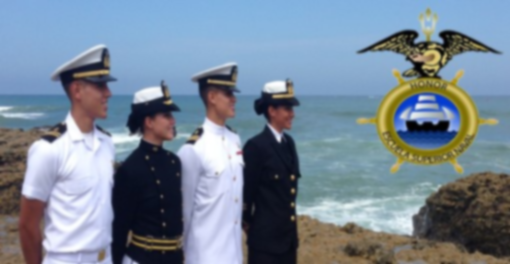 GRACIAS POR SU ATENCIÓN